Химия
7
класс
Тема: Кислород. Кислород – простое вещество. Получение кислорода.
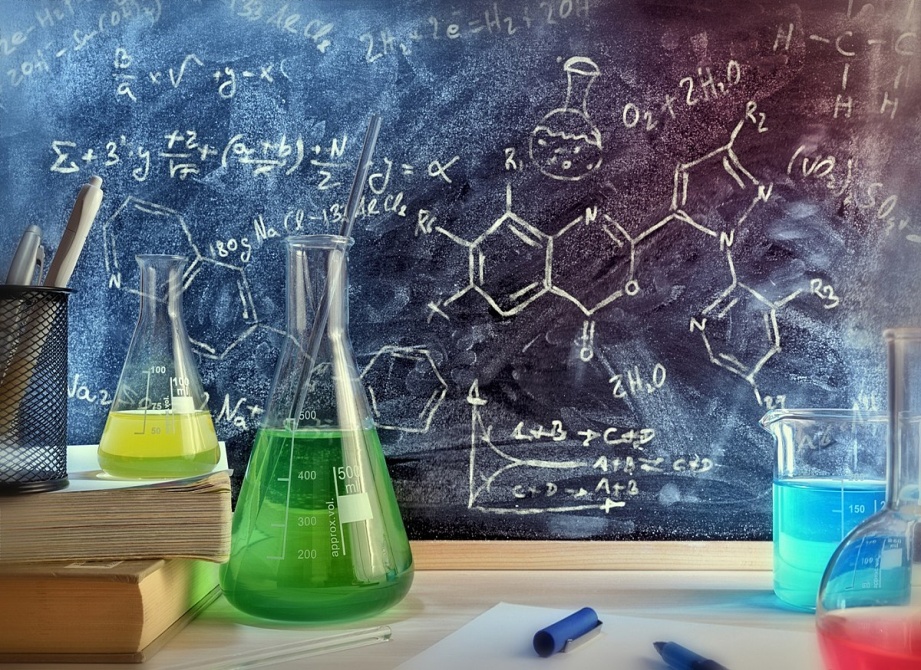 КИСЛОРОД – ПРОСТОЕ ВЕЩЕСТВО
В состоянии свободном
Газом он бывает,
С водородом и азотом
Воздух составляет.
Дышат птицы им и звери,
Люди и растения.
Его много в атмосфере,
В этом нет сомнения.
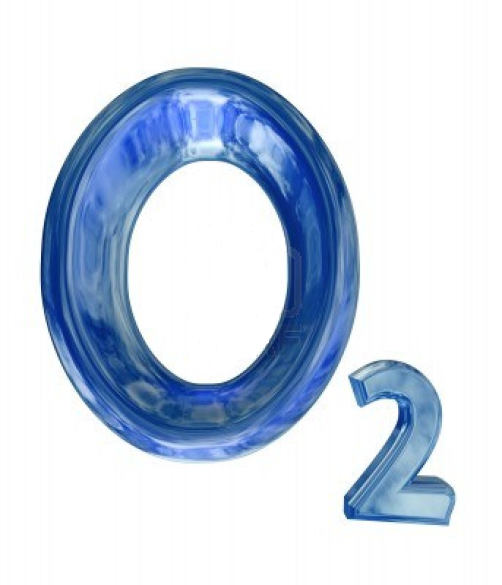 КИСЛОРОД
[Speaker Notes: Пытались взаимосвязьвеществ]
КИСЛОРОД – ПРОСТОЕ ВЕЩЕСТВО
КИСЛОРОД – химический элемент
Характеристика химического элемента:
Символ — О
Порядковый номер — 8
Относительная атомная масса —  Ar (O) = 16
Положение в ПСХЭМ — VI группа, главная подгруппа, II период
Химическая природа — неметалл.
Валентность — II.
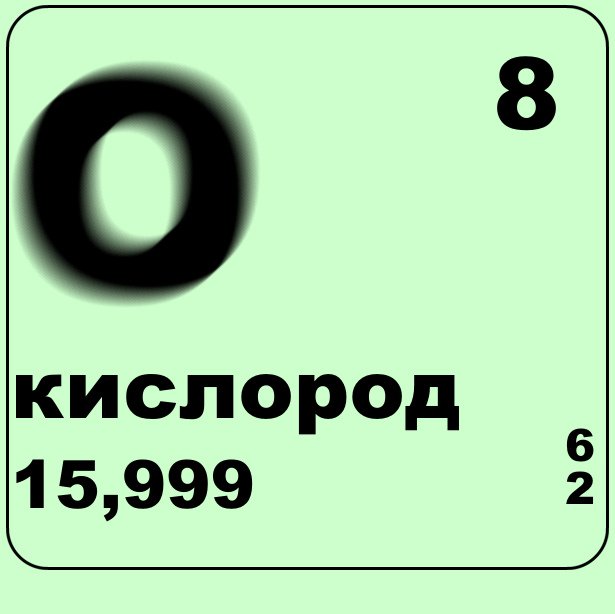 [Speaker Notes: Пытались взаимосвязьвеществ]
КИСЛОРОД – ПРОСТОЕ ВЕЩЕСТВО
КИСЛОРОД – самый распространенный элемент на Земле
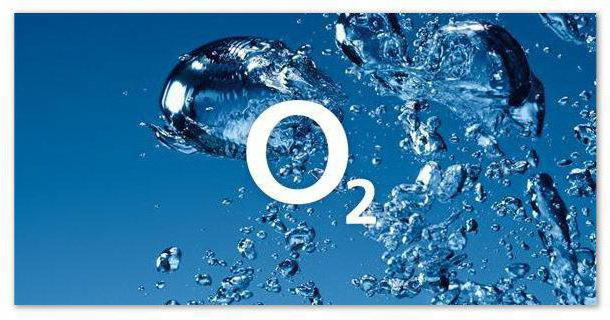 в воздухе 21% (по объему), 
в земной коре 49% (по массе), 
в гидросфере 89% (по массе), 
в живых организмах до 65% массы.
[Speaker Notes: Пытались взаимосвязьвеществ]
КИСЛОРОД – ПРОСТОЕ ВЕЩЕСТВО
Явление существования различных простых веществ, образованных атомами одного и того же химического элемента  называется аллотропией, а простые вещества — аллотропными модификациями.
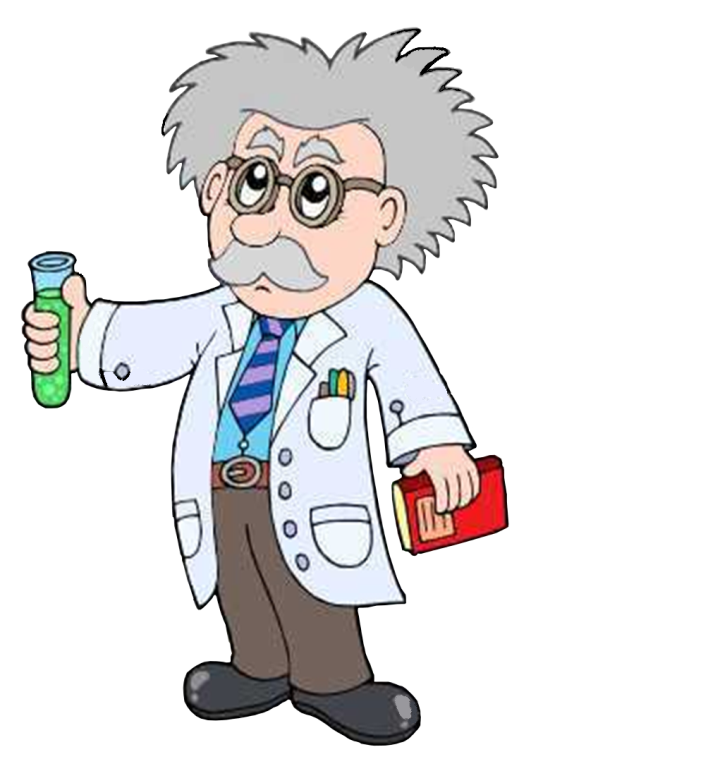 [Speaker Notes: Пытались взаимосвязьвеществ]
КИСЛОРОД – ПРОСТОЕ ВЕЩЕСТВО
ХИМИЧЕСКИЙ ЭЛЕМЕНТ КИСЛОРОД
КИСЛОРОД
О2
ОЗОН
О3
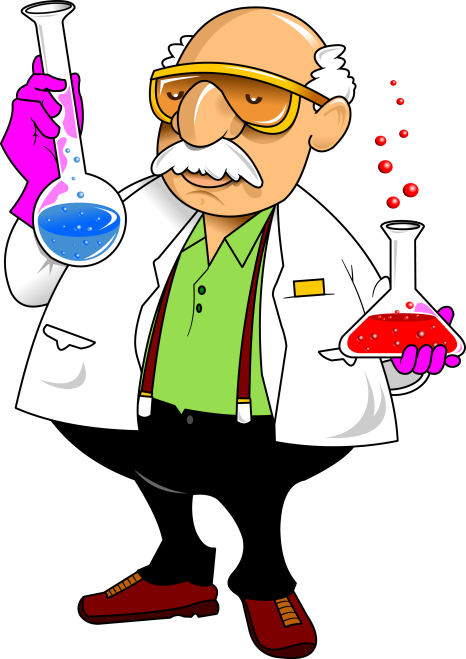 [Speaker Notes: Пытались взаимосвязьвеществ]
КИСЛОРОД – ПРОСТОЕ ВЕЩЕСТВО
АЛЛОТРОПНЫЕ МОДИФИКАЦИИ КИСЛОРОДА
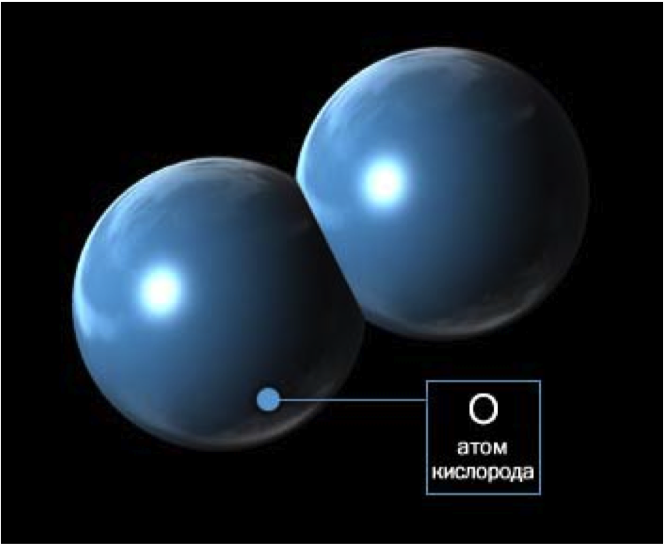 МОЛЕКУЛА ОЗОНА 
О3
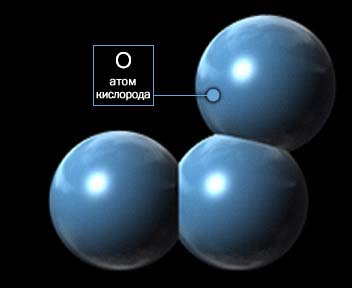 МОЛЕКУЛА КИСЛОРОДА  
О2
[Speaker Notes: Пытались взаимосвязьвеществ]
КИСЛОРОД – ПРОСТОЕ ВЕЩЕСТВО
СРАВНИТЕЛЬНАЯ 
ХАРАКТЕРИСТИКА 
О2 и О3
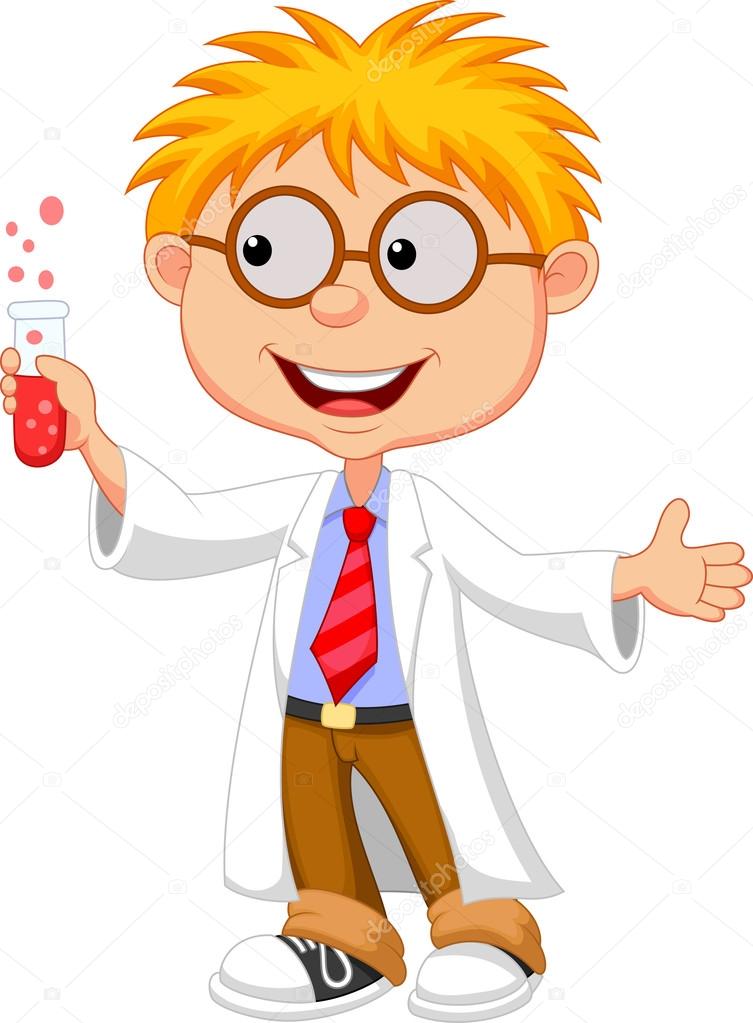 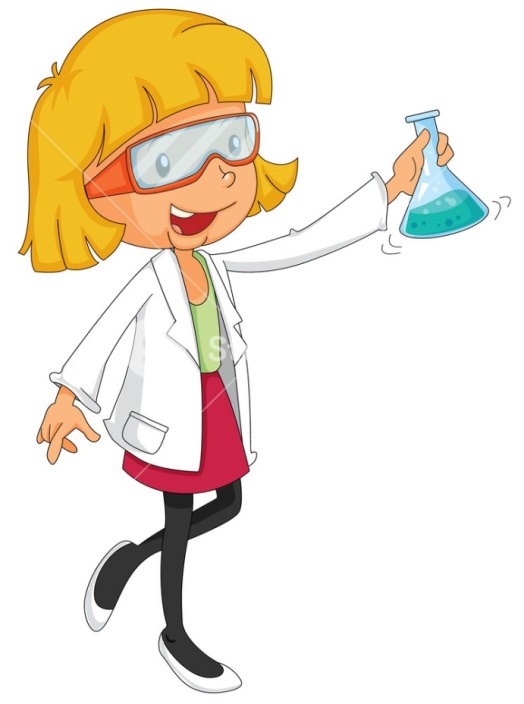 [Speaker Notes: Пытались взаимосвязьвеществ]
КИСЛОРОД – ПРОСТОЕ ВЕЩЕСТВО
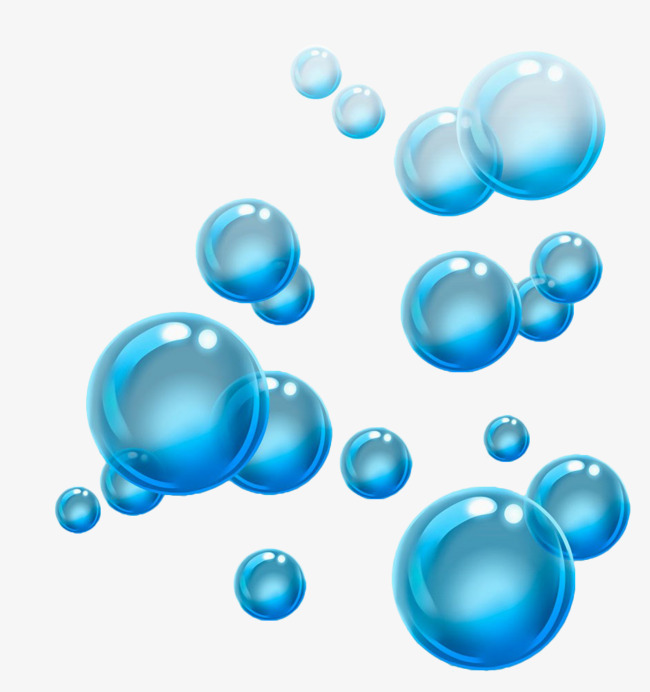 [Speaker Notes: Пытались взаимосвязьвеществ]
КИСЛОРОД – ПРОСТОЕ ВЕЩЕСТВО
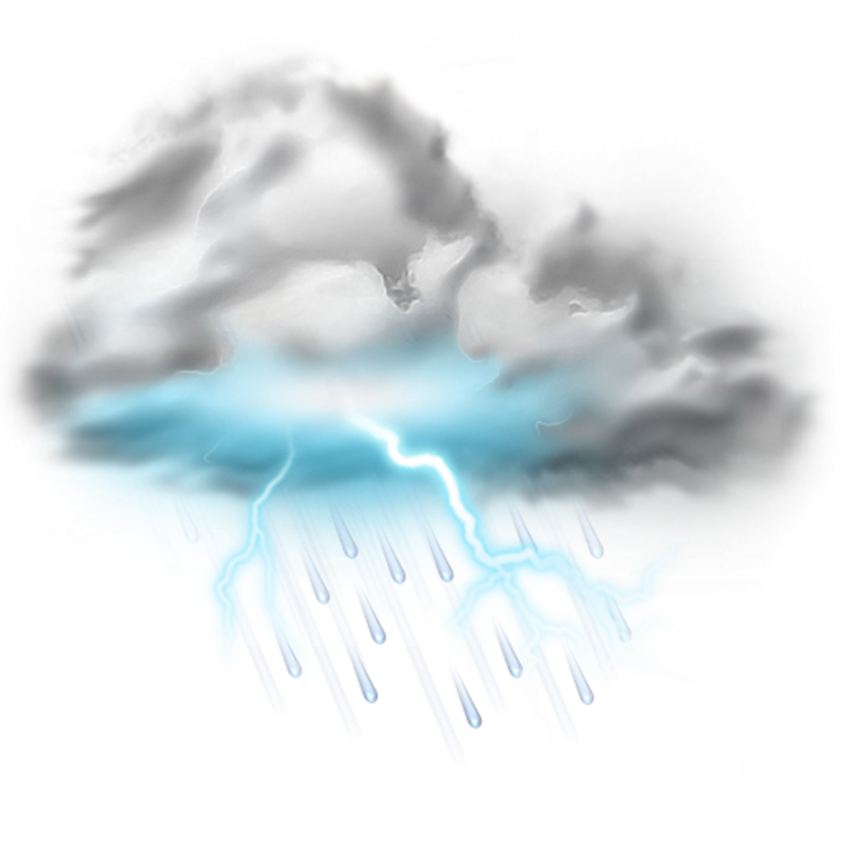 [Speaker Notes: Пытались взаимосвязьвеществ]
ИСТОРИЯ ОТКРЫТИЯ КИСЛОРОДА
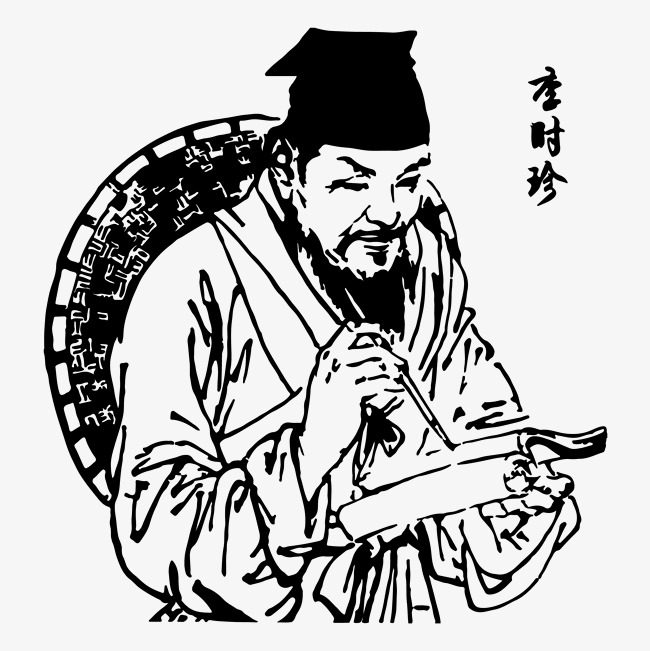 Китайский ученый  Мао Хоа в VIII в. установил наличие в составе воздуха двух газов, один из которых имел способность  поддерживать дыхание и горение.
[Speaker Notes: Пытались взаимосвязьвеществ]
ИСТОРИЯ ОТКРЫТИЯ КИСЛОРОДА
Карл Вильгельм Шeеле 
(шведский ученый)
     Получил кислород в 1771 г., назвав его «огненным воздухом». Его трактат «О воздухе и огне», содержавший информацию о кислороде, был опубликован в 1777 г.
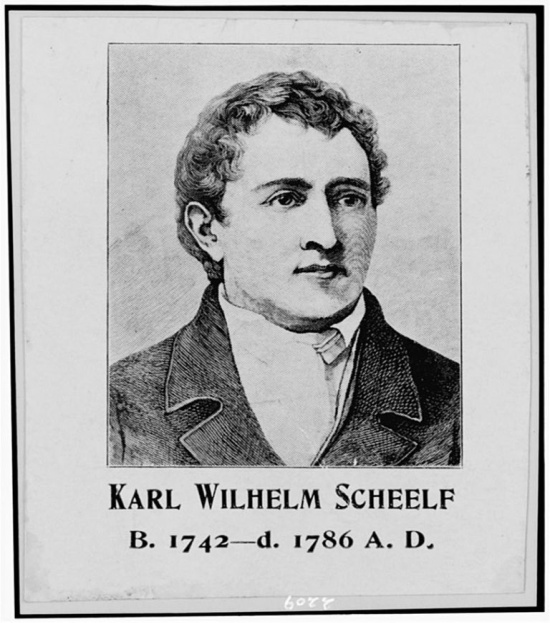 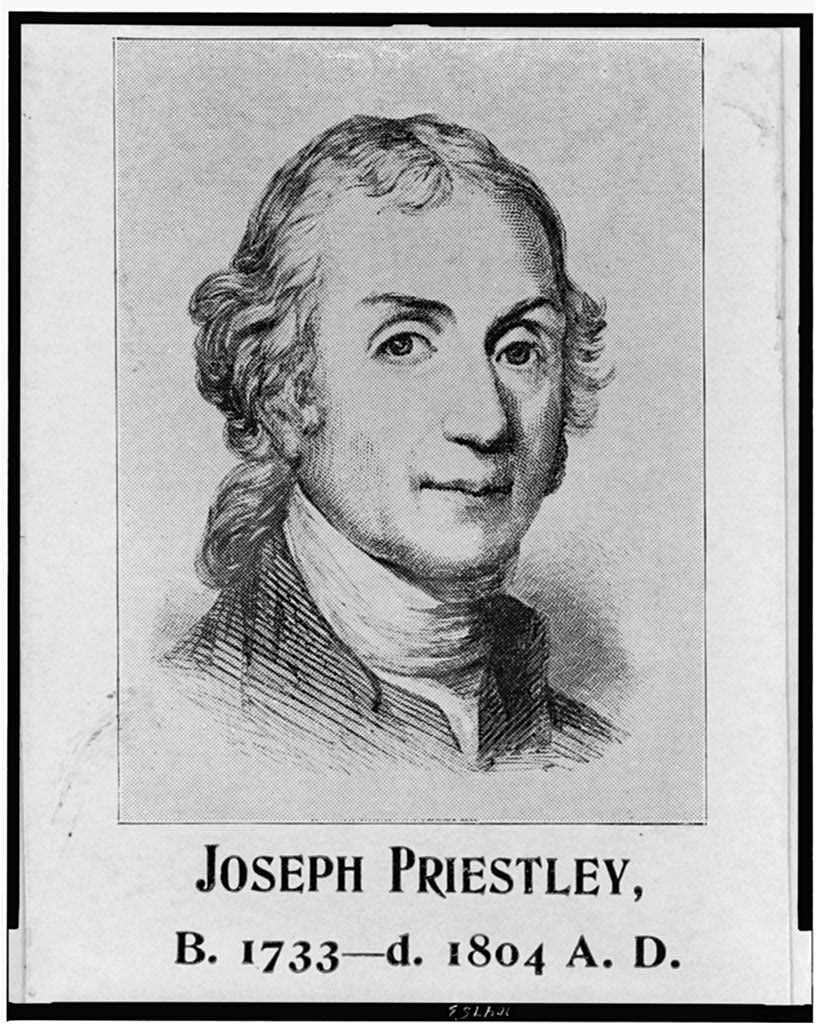 Джозеф Пристли  (английский ученый) Откpыл кислород 1 августа 1774 г. путём разлoжения окcида ртyти в геpметично закpытом сосyде.
[Speaker Notes: Пытались взаимосвязьвеществ]
ИСТОРИЯ ОТКРЫТИЯ КИСЛОРОДА
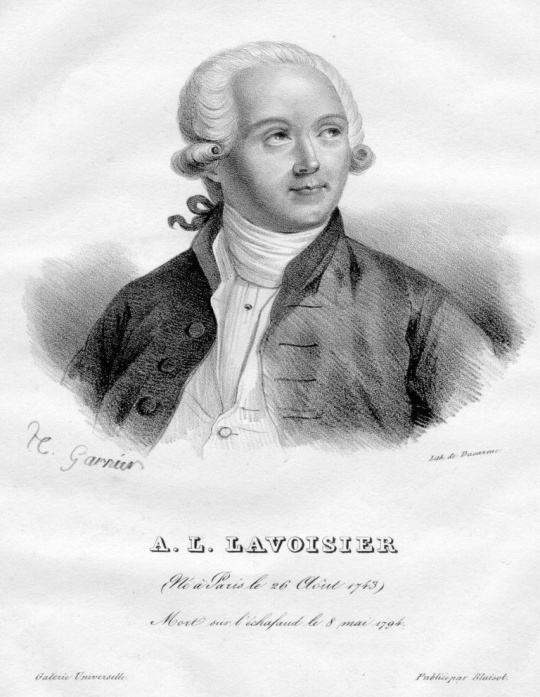 Антyан Лоpан Лавyазье
(французский ученый)
Дал современное название кислороду. Выяснил роль кислорода в процессах горения, окисления и дыхания (1772-1777), чем опроверг  теорию Флогистона.
оксюс – «кислый»
генао – «рождаю»
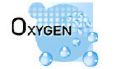 [Speaker Notes: Пытались взаимосвязьвеществ]
ИСТОРИЯ ОТКРЫТИЯ ОЗОНА
Ван Марум (голландский физик)
В 1785 г. проводя опыты с электричеством, обратил внимание на запах при образовании искр в электрической машине и на окислительные способности воздуха после пропускания через него электрических искр.
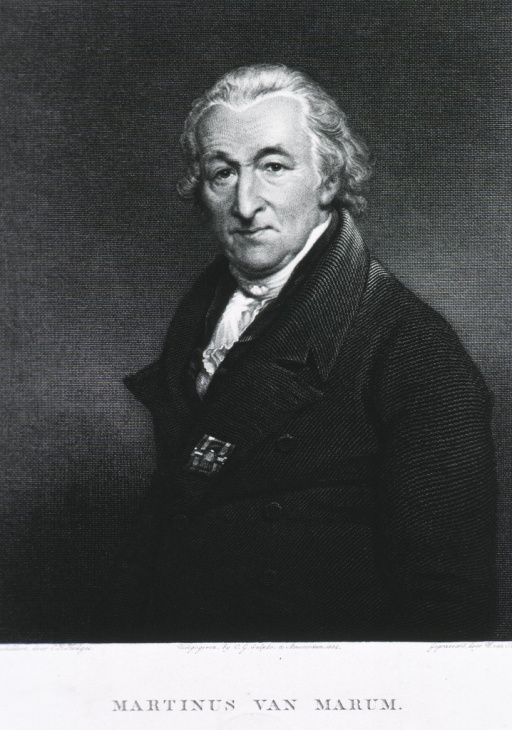 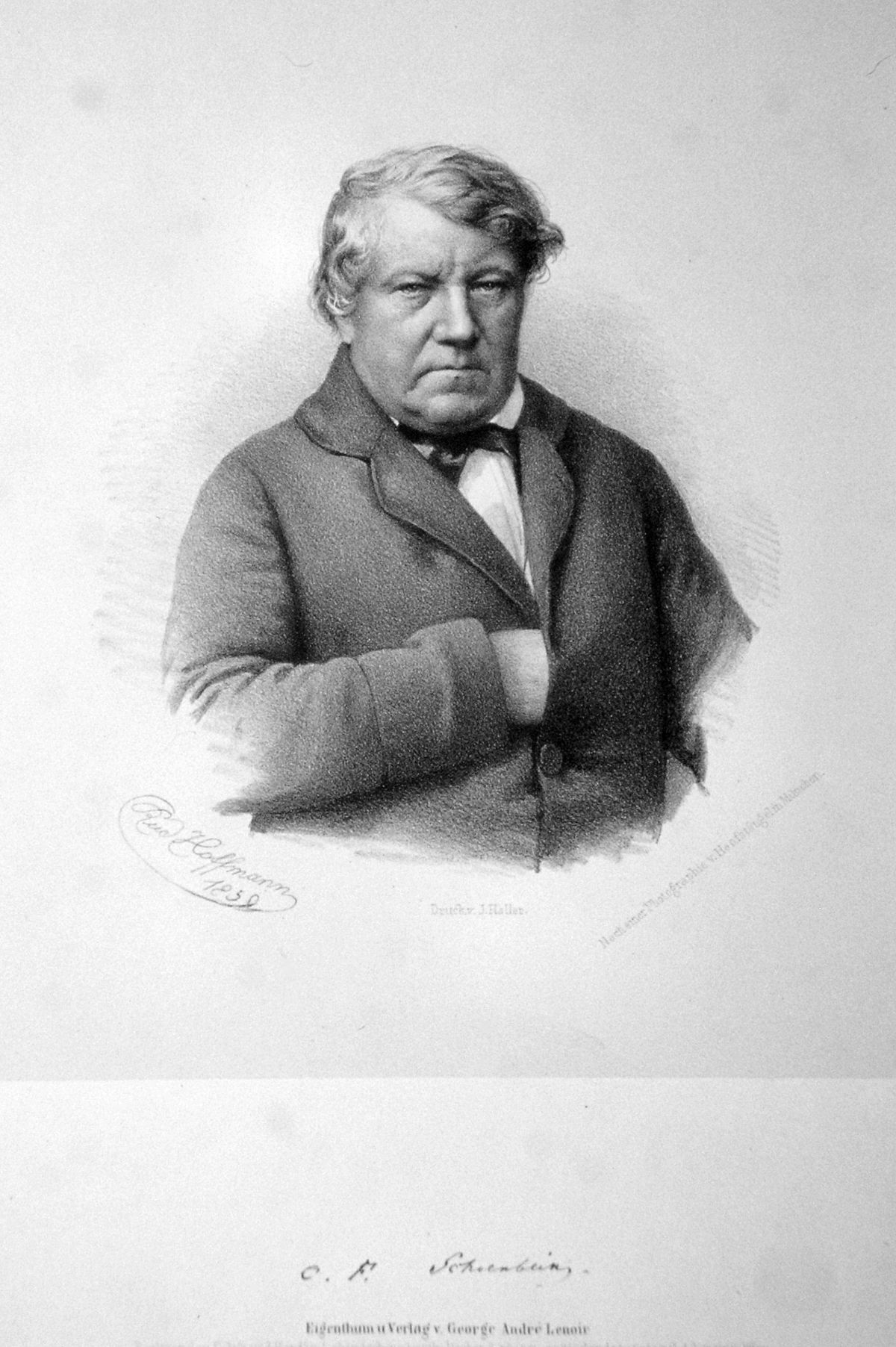 Шейнбейн (немецкий ученый) в  1840 г. занимаясь гидролизом воды пытался с помощью электрической дуги разложить её на кислород и водород. И тогда он обнаружил, что образовался новый, доселе не известный науке газ со специфическим запахом.
[Speaker Notes: Пытались взаимосвязьвеществ]
РАСПРОСТРАНЕНИЕ ОЗОНА В ПРИРОДЕ
В лесу, у реки, возле водопада, после дождя все чувствуют приятную свежесть, источник которой является озон.
Появляется в воздухе во время разряда молнии, как источника энергии.
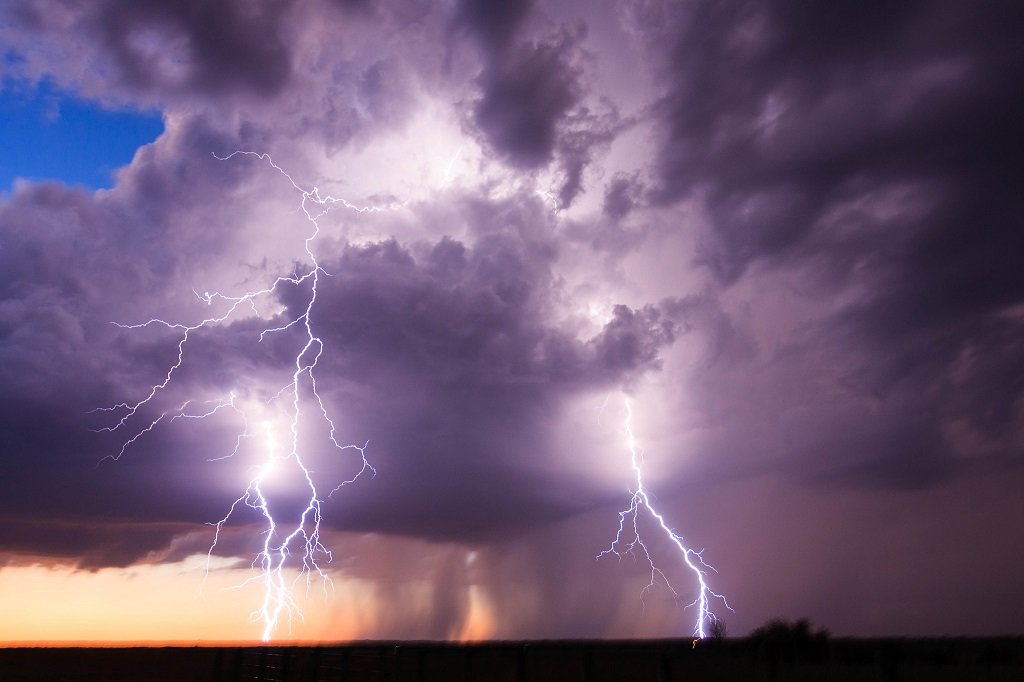 Появляется под действием иных ультрафиолетовых лучей.
Появляется благодаря выбросам выхлопных газов автомобилей, заводов, испарениям бензина, действию тепловых электростанций.
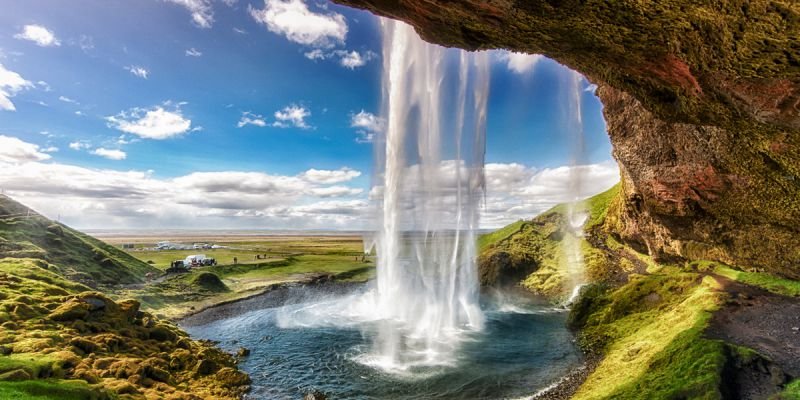 [Speaker Notes: Пытались взаимосвязьвеществ]
ЗНАЧЕНИЕ ОЗОНА
Озоновый слой расположен на высоте примерно 30 км от поверхности земли. Он защищает нашу планету от  мощной солнечной радиации, задерживает ультрафиолетовые лучи, которые разрушительно действуют на клетки живых организмов.
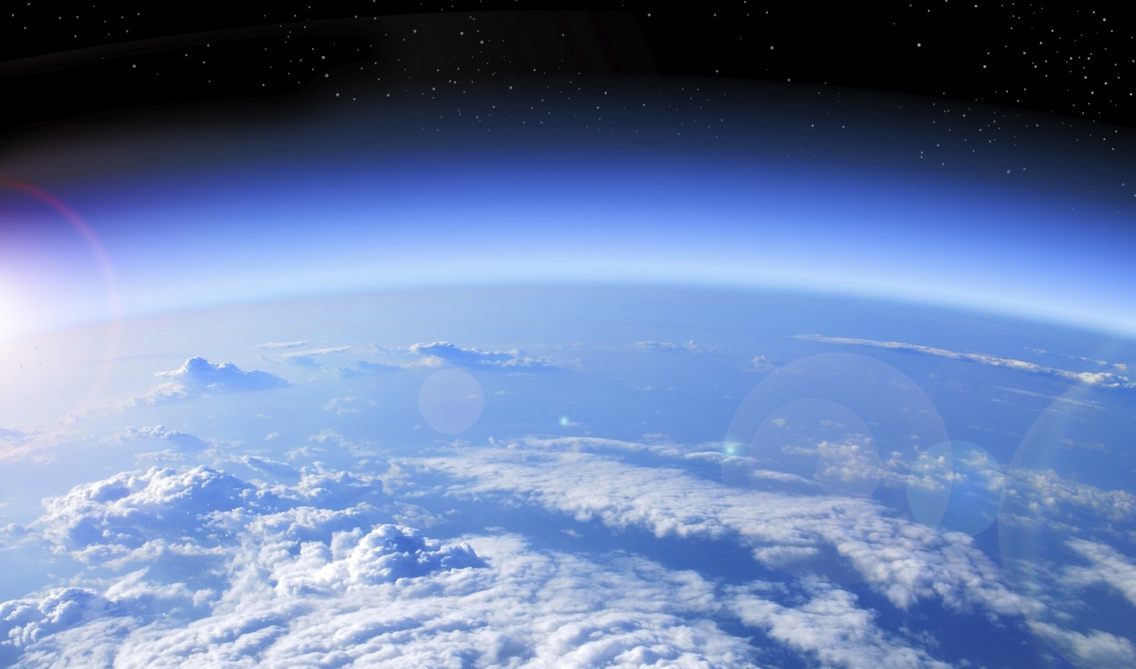 [Speaker Notes: Пытались взаимосвязьвеществ]
КИСЛОРОД – ПРОСТОЕ ВЕЩЕСТВО
1. Для дыхания
2. В тепловой энергетике и металлургии
8. В сельском хозяйстве
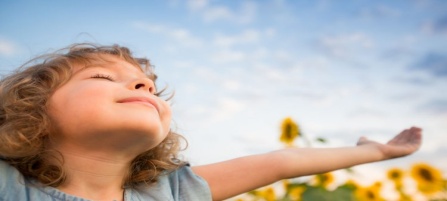 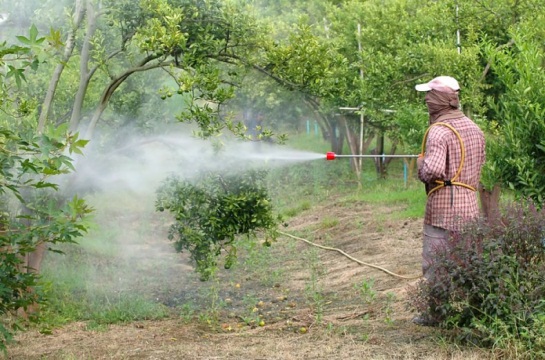 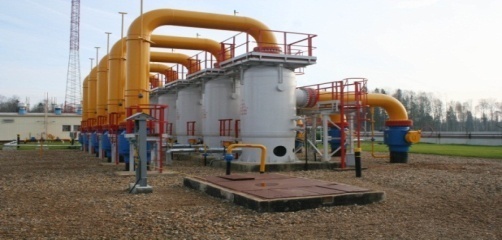 7. Баллоны для дыхания
О2
3. В нефтедобыче
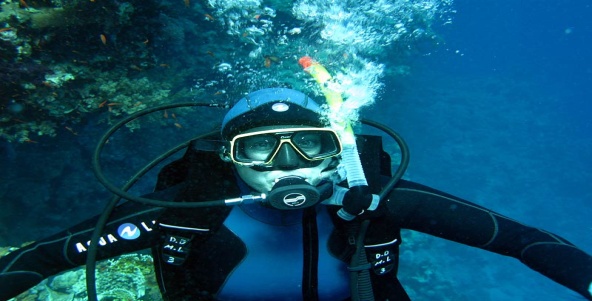 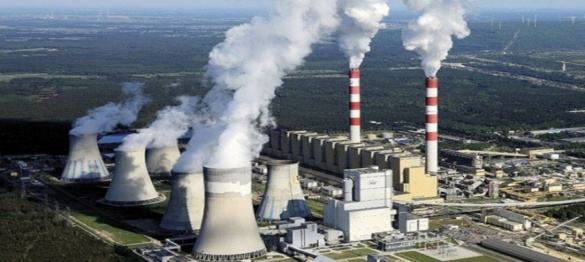 4. В медицине
6. В военной технике
5. В экологии
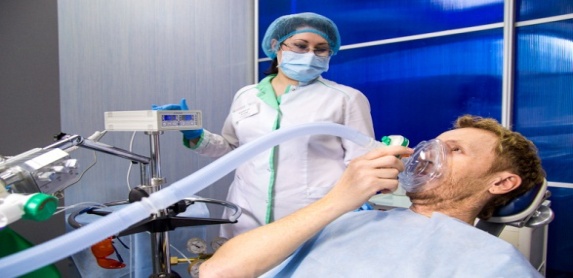 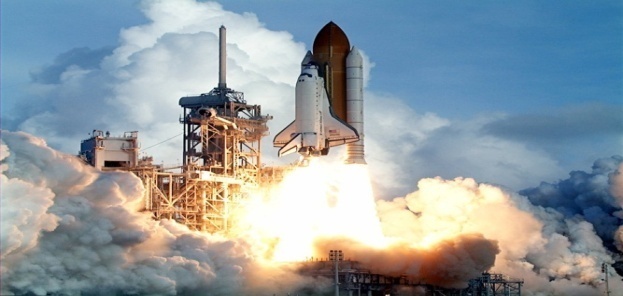 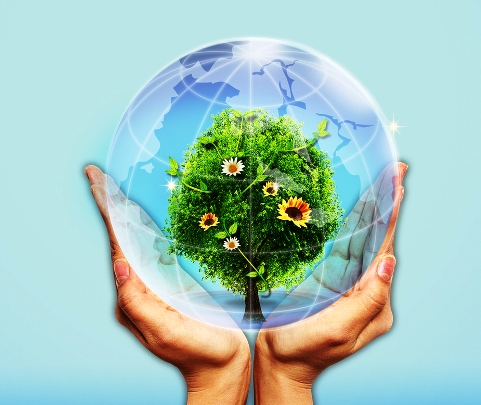 [Speaker Notes: Пытались взаимосвязьвеществ]
ПОЛУЧЕНИЕ КИСЛОРОДА
ПОЛУЧЕНИЕ КИСЛОРОДА
В ЛАБОРАТОРИИ
В ПРИРОДЕ
Разложением 
НgO
  KNO3
при фотосинтезе 
в растениях
В ПРОМЫШЛЕННОСТИ
H2O2
    KMnO4
   KClO3
из жидкого воздуха  
при действии тока на воду
[Speaker Notes: Пытались взаимосвязьвеществ]
ПОЛУЧЕНИЕ КИСЛОРОДА
I.Промышленные способы:

Разделение воздуха на составные части.

Электролиз воды:
2H2O = 2H2↑ + O2↑
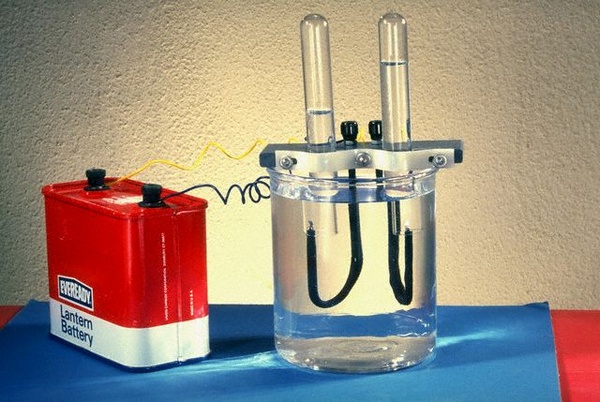 [Speaker Notes: Пытались взаимосвязьвеществ]
ПОЛУЧЕНИЕ КИСЛОРОДА
II.Лабораторные способы:

Разложение пероксида водорода:


2. Разложение перманганата калия:


3. Разложение хлората калия (бертолетовой соли):
2H2O2 = 2H2O + O2↑
2KMnO4 = K2MnO4 + MnO2+ O2↑
2KClO3 = 2KCl + 3O2↑
[Speaker Notes: Пытались взаимосвязьвеществ]
ПОЛУЧЕНИЕ КИСЛОРОДА
Джозеф Пристли 
В 1774 году разложением оксида ртути (II) открыл кислород и изучил его свойства.
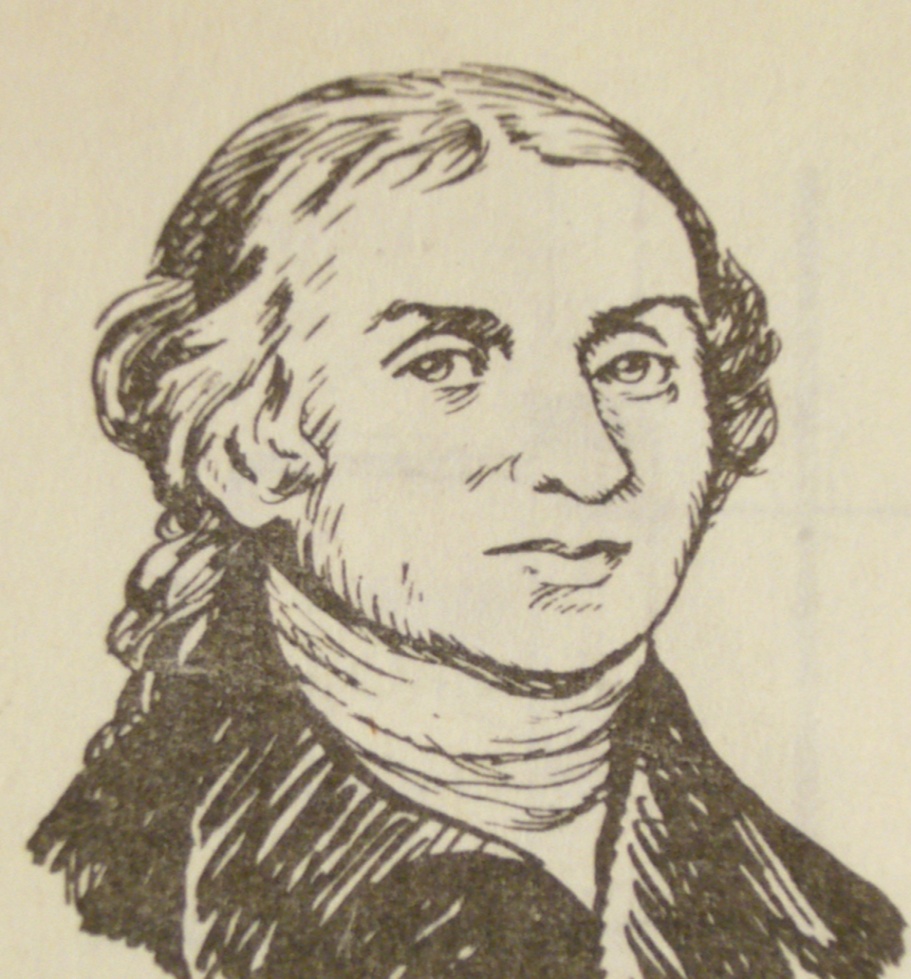 2HgO  =  2Hg   +   O2 
 оксид            ртуть       кислород
 ртути
[Speaker Notes: Пытались взаимосвязьвеществ]
ПОЛУЧЕНИЕ КИСЛОРОДА
MnO2  2 Н2О2   ---------->  2 Н2О   +   О2↑пероксид                    вода      кислородводорода
MnO2
2КСlО3   ----------->  2КСl   +  3O2↑
 хлорат                 хлорид    кислород
 калия                    калия 

Вещества, которые ускоряют химическую реакцию, но сами при этом не расходуются  - катализаторы.
[Speaker Notes: Пытались взаимосвязьвеществ]
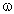 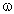 ЗАДАНИЕ ДЛЯ САМОСТОЯТЕЛЬНОЙ РАБОТЫ
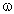 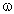 1. Прочитать §17 - 18 (стр. 55 - 59)
2. Письменно ответить на вопросы 1- 5 (стр. 56)
3. Письменно ответить на вопросы 1 – 3 (стр. 59)
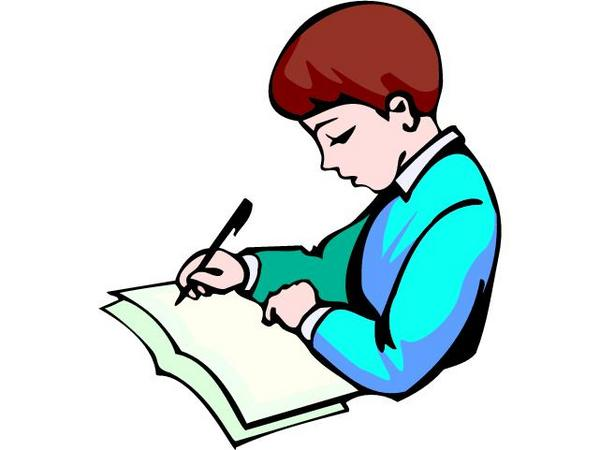